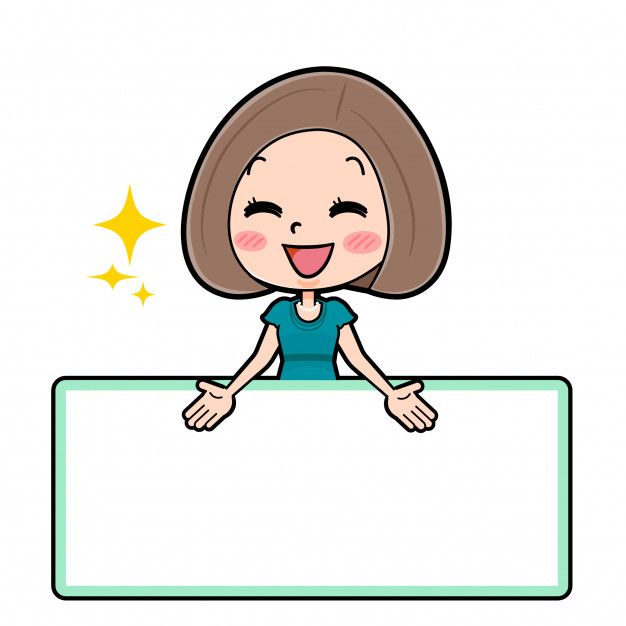 Good Morning
By K.Fame
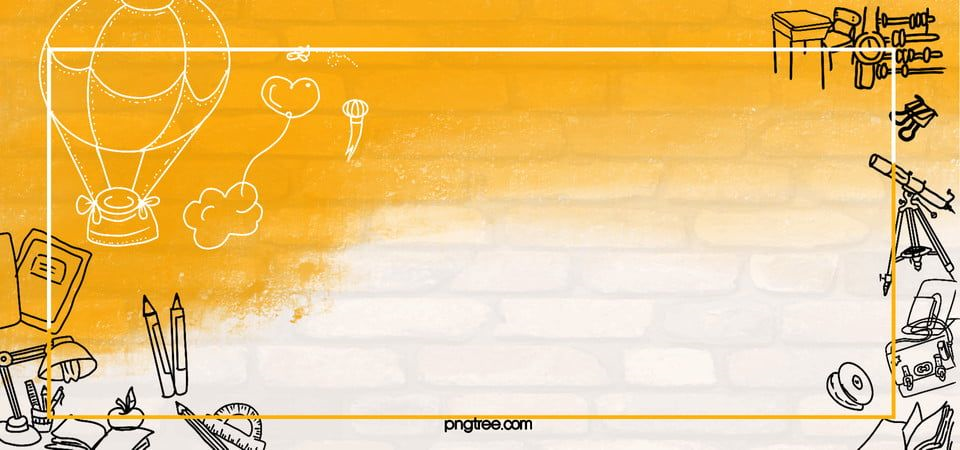 School Subjects
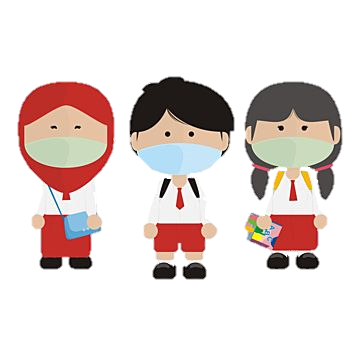 Thai language
 English
 Chinese
 social studies
 math
 science
 Physical education
 computer science
 music
 Art
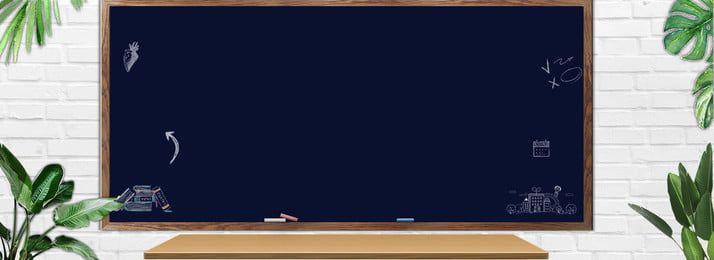 Thai language
ไท แลงเกวจฺ
วิชาภาษาไทย
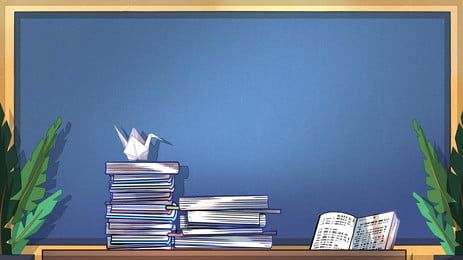 English
อิงลิชฺ
ภาษาอังกฤษ
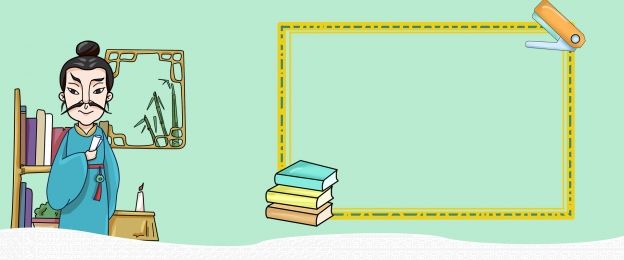 Chinese
ไชนีสฺ
ภาษาจีน
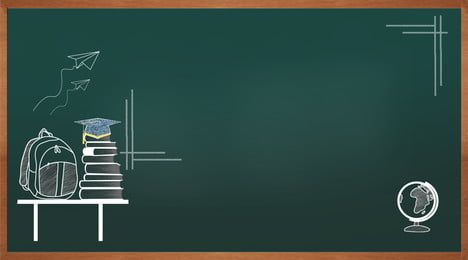 social studies
โซเชียล สตาดีสฺ
สังคมศึกษา
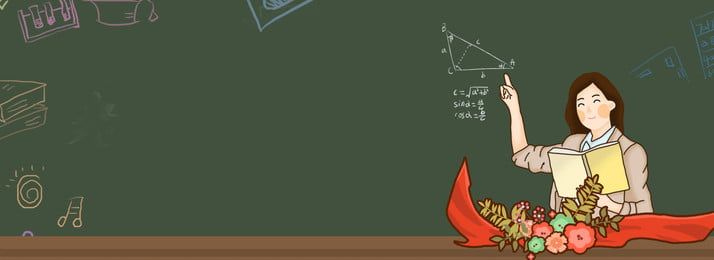 math
แมธฺ
วิชาคณิตศาสตร์
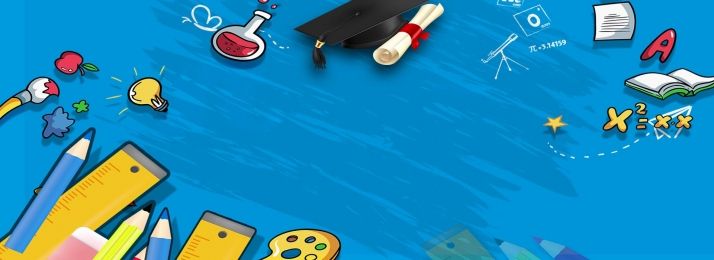 science
ไซเอินสฺ
วิชาวิทยาศาสตร์
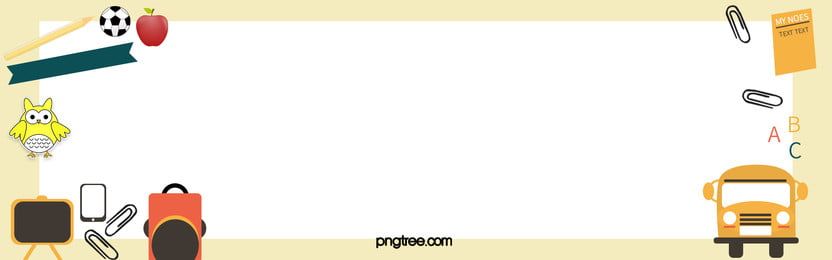 Physical education
ฟีซิคัล เอ็ดดุเคเชิน
วิชาพลศึกษา
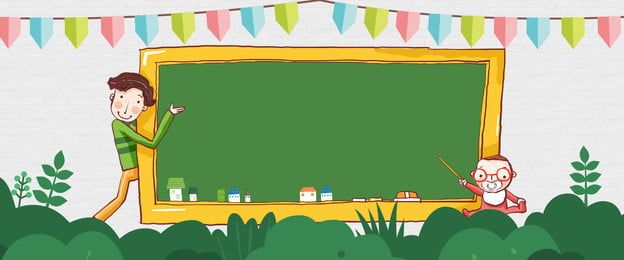 computer science
คอมพิวเทอรฺ ไซเอินสฺ
วิชาคอมพิวเตอร์
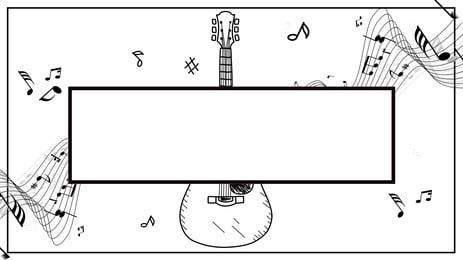 music
มิวซิคฺ
วิชาดนตรี
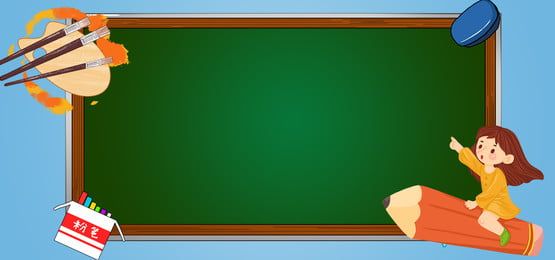 Art
อารทฺ
วิชาศิลปะ
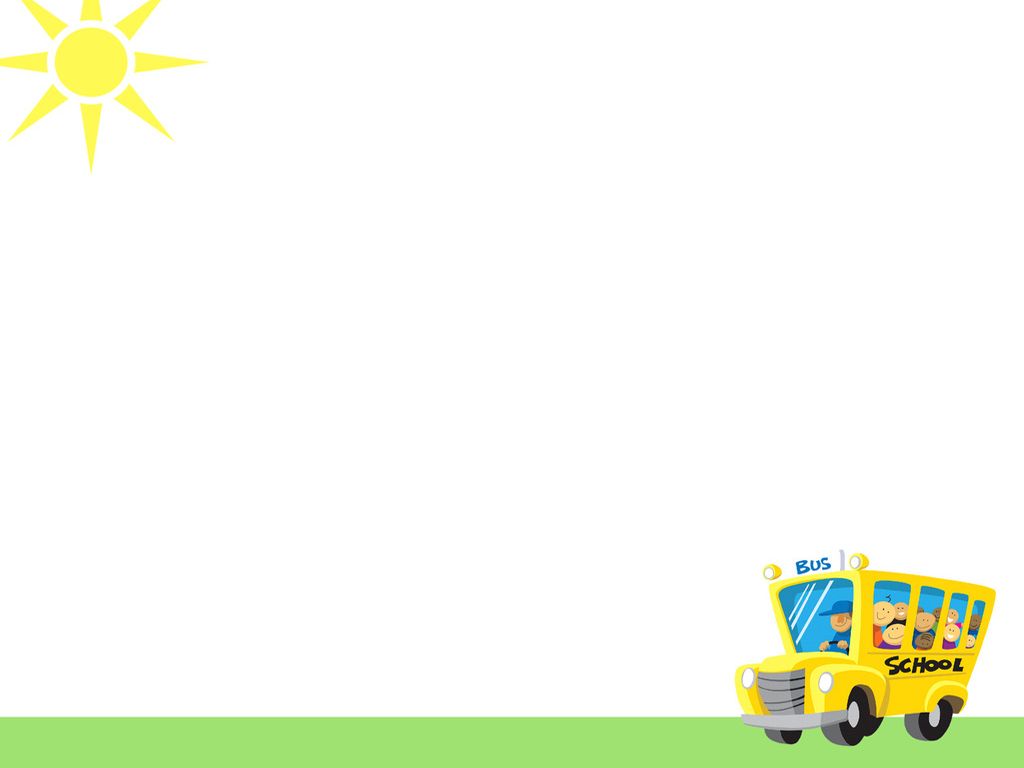 Subject Pronoun
Pronoun หรือ คำสรรพนาม คือ คำที่ใช้แทนคำนามในกรณีที่เราได้พูดคำนามนั้นมาก่อนหน้าแล้วและไม่อยากพูดซ้ำ จึงใช้คำสรรพนามแทน ในที่นี้จะพูดถึง Subject Pronoun ดังนี้
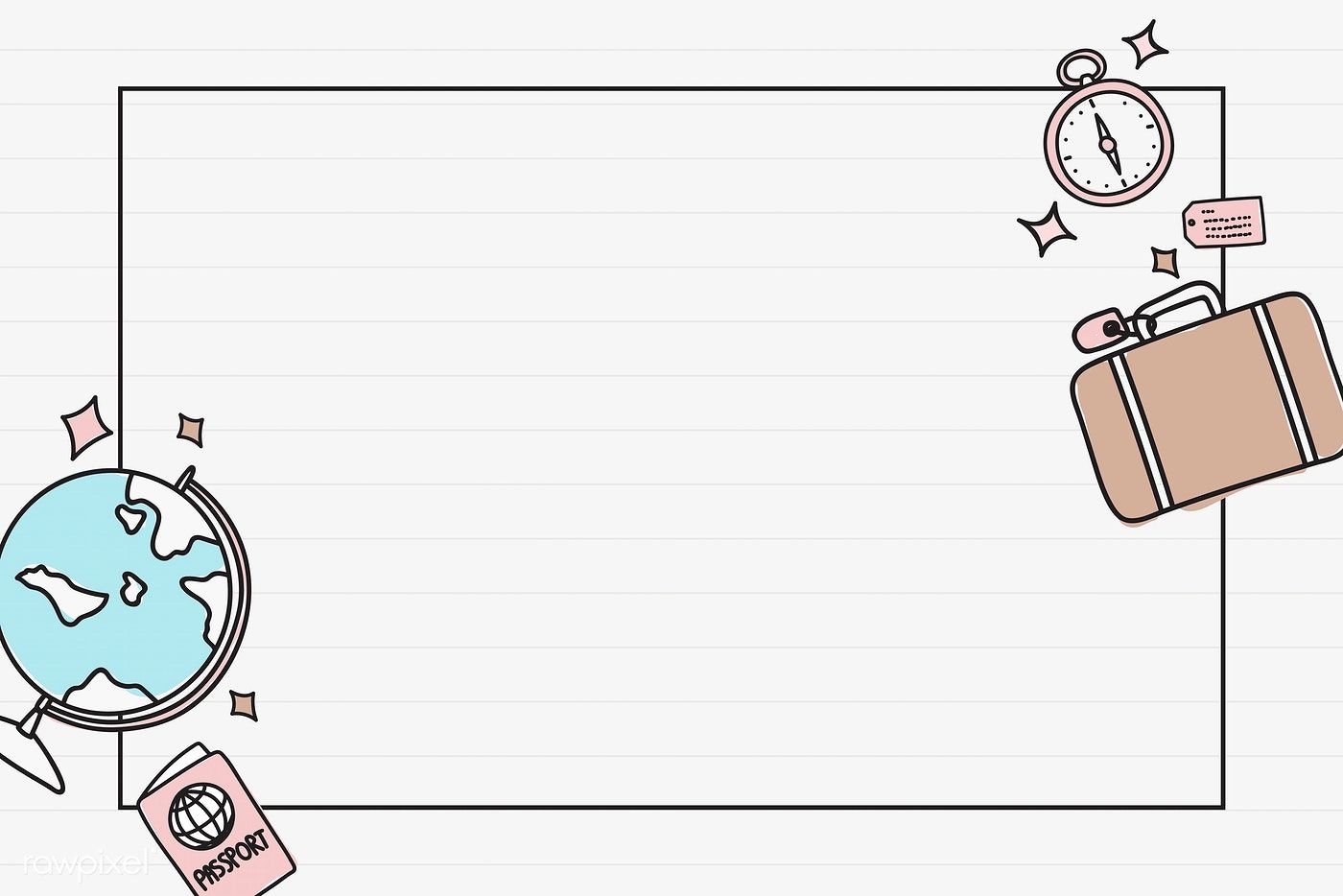 ประโยคบอกเล่าโดยใช้รูปแบบ Subject Pronoun
โครงสร้าง
Subject + Verb + Object
What subject do you like?
We like subject  English.
She likes subject English.
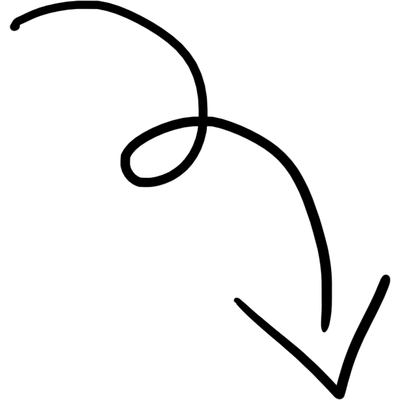 Subject =    I
                     You
                     We
                     They
                     He
                     She
                      It
Object = English
Verb = like
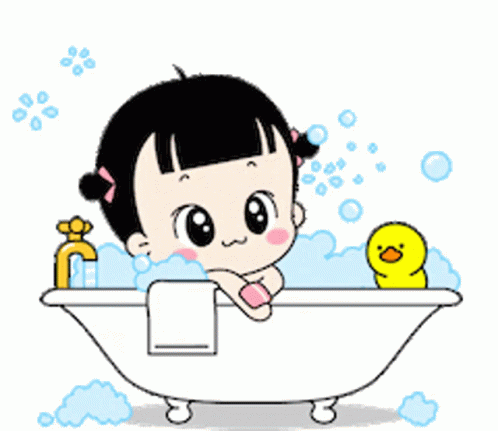 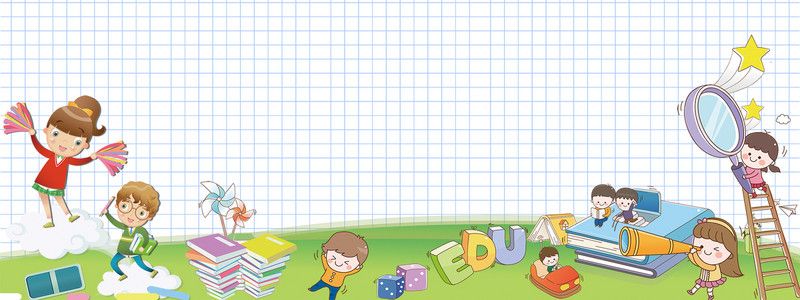 Worksheet!
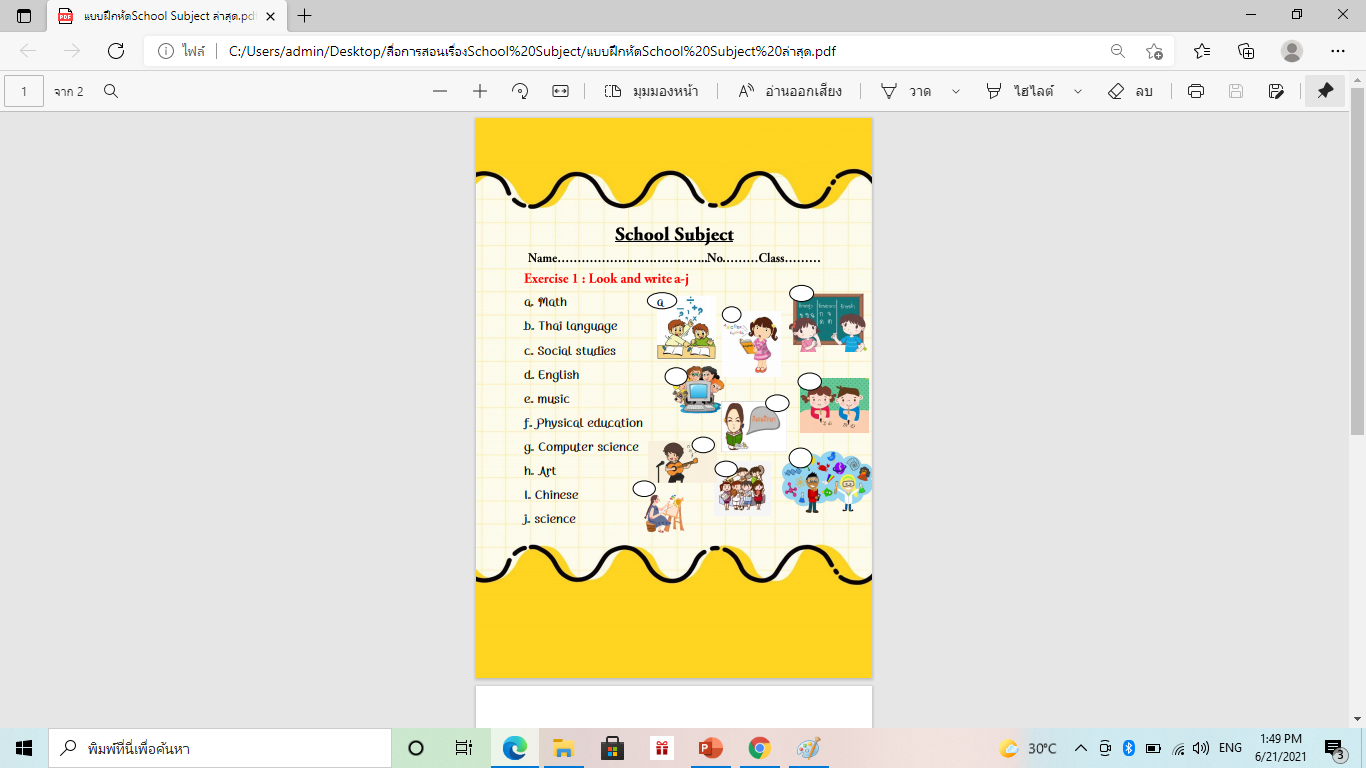 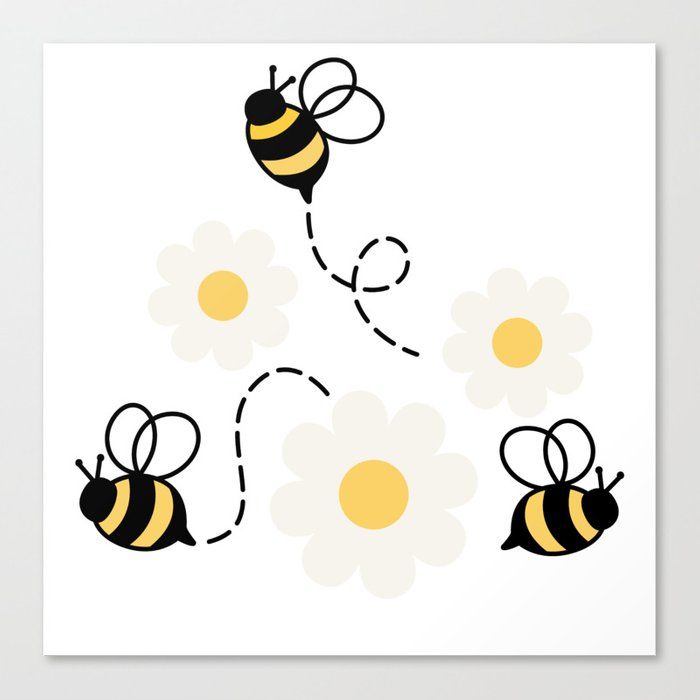 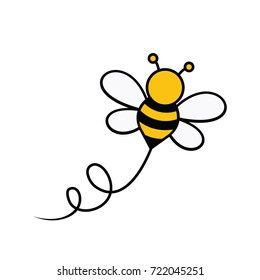 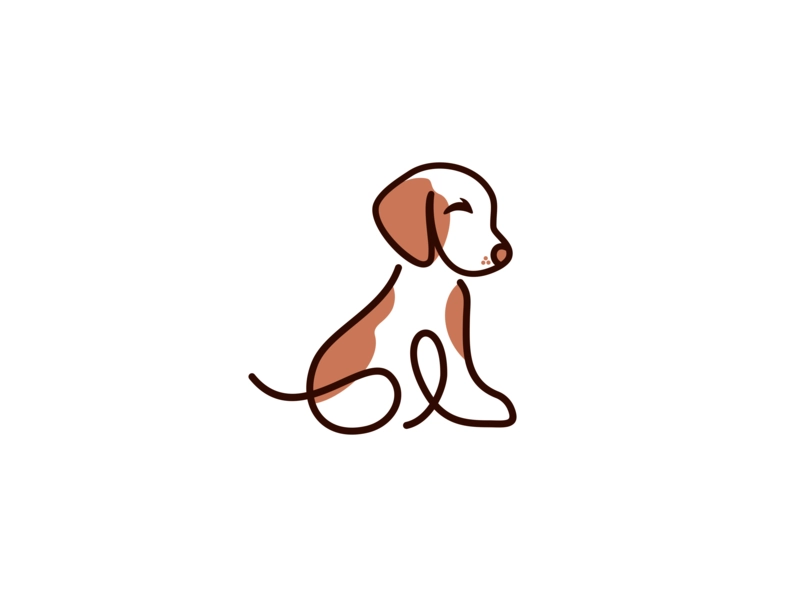 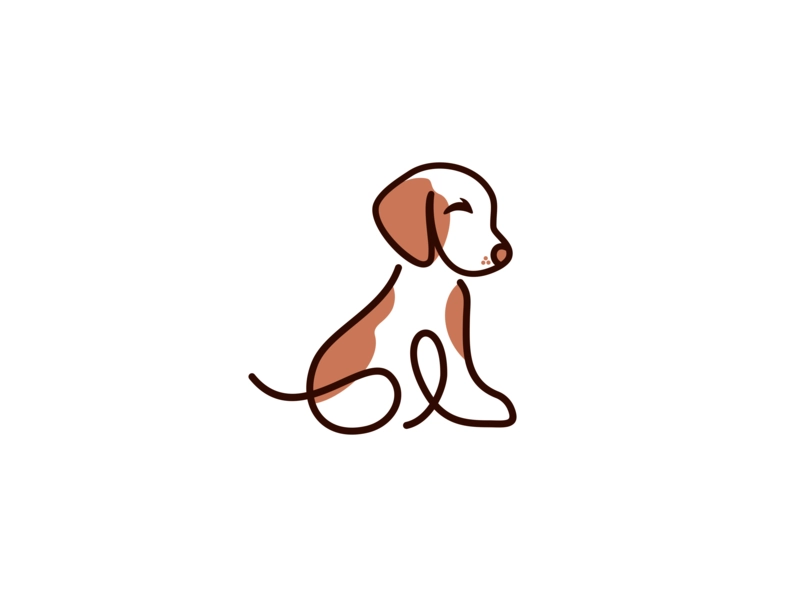 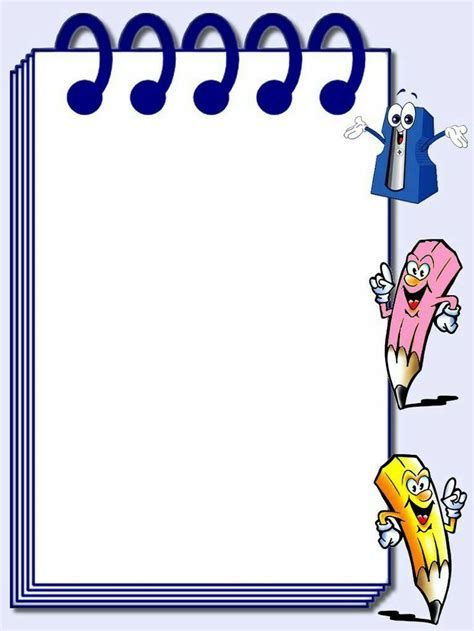 จงแต่งประโยคบอกเล่าโดยใช้รูปแบบ Subject Pronoun ตามโครงสร้างต่อไปนี้
Subject + like+ subject…รายวิชา…..
Ex : He likes subject Art .
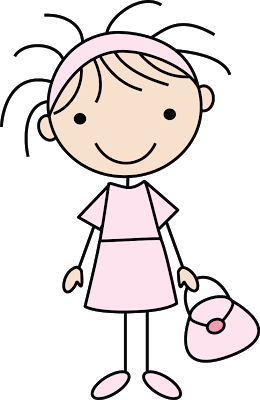 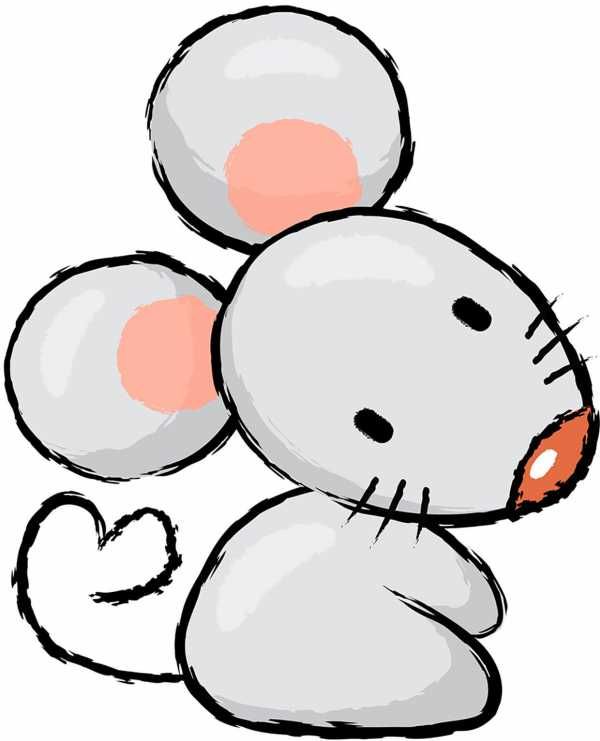 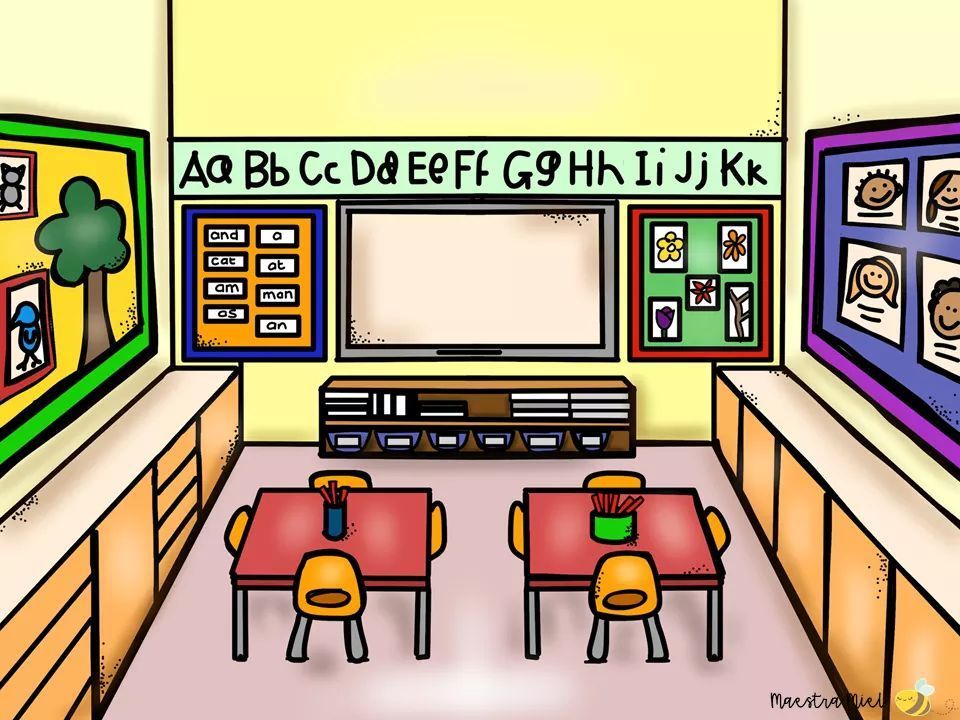 ประโยคคำถามWh-Question
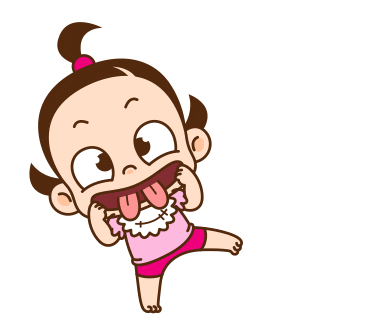 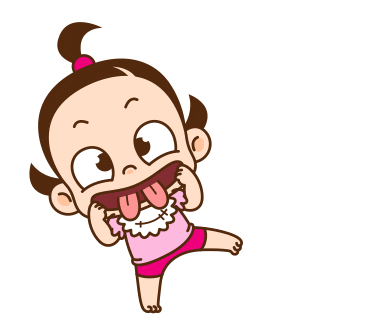 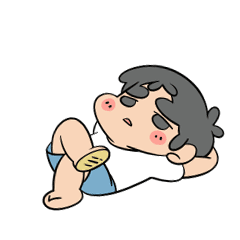 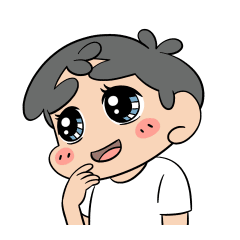 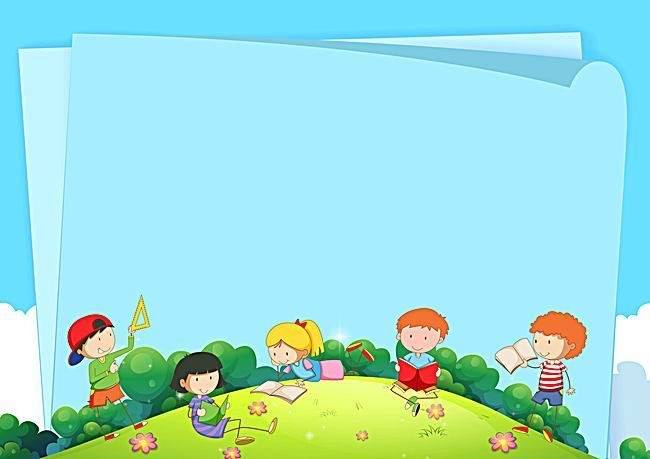 โครงสร้างการใช้ Wh-Question
What
Where
When
Why
Who
Verb ?
Subject  +
do/does +
Subject +
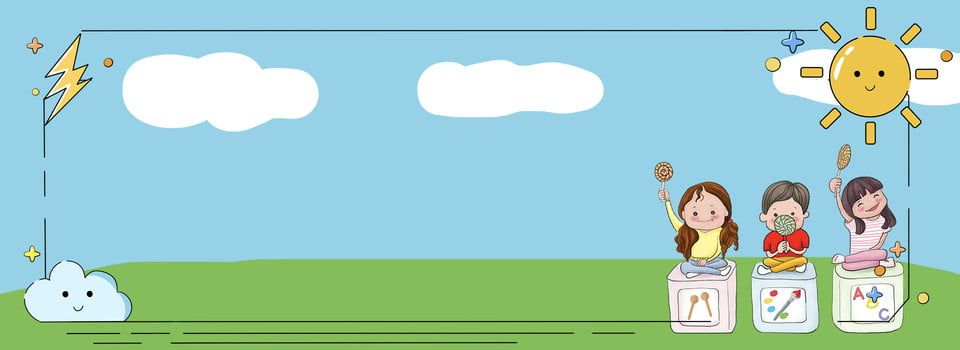 Wh-Question
What, Where, When ,Why, Who  Subject + do/does + Subject + Verb1
What
Subject (S.) คือ ประธาน
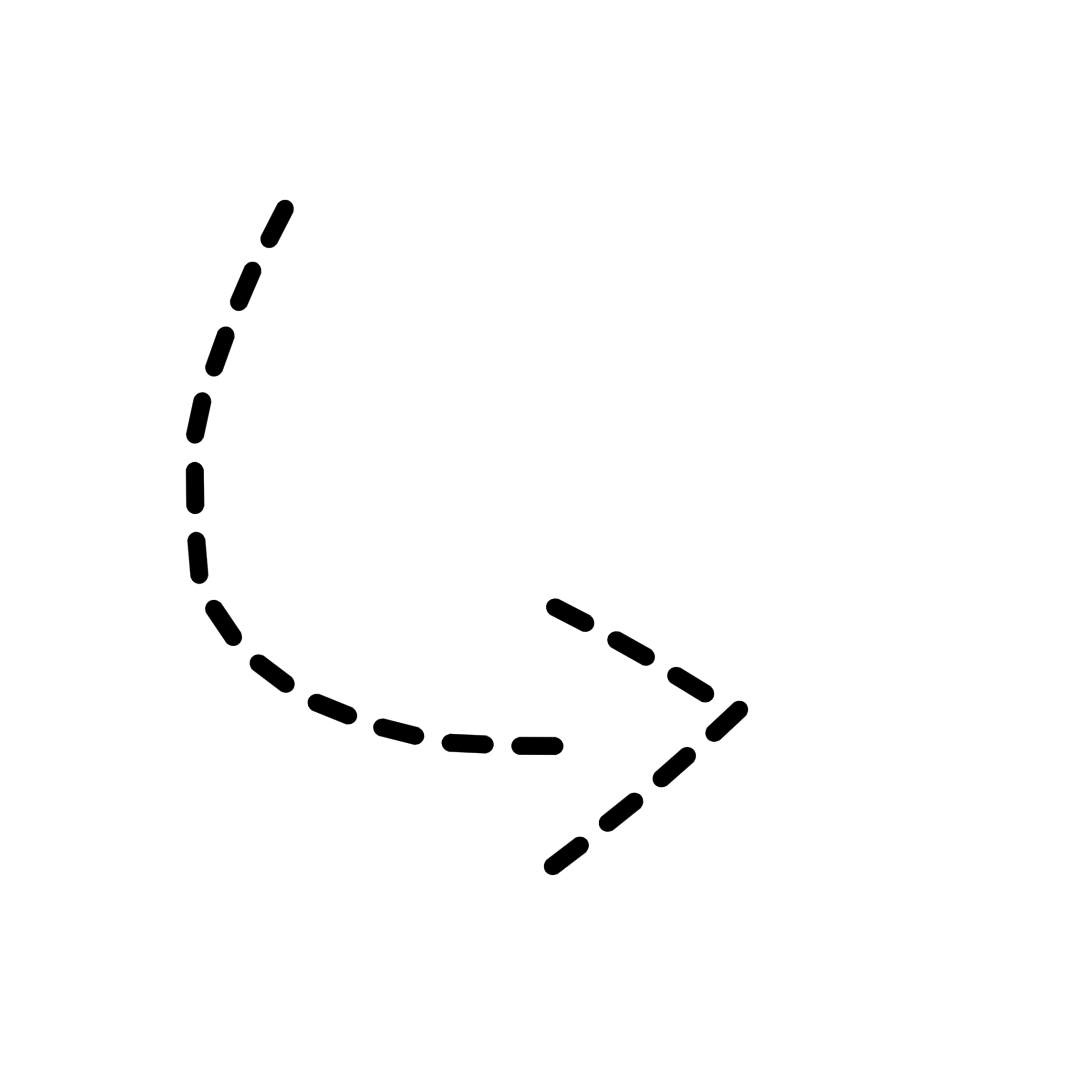 อะไร
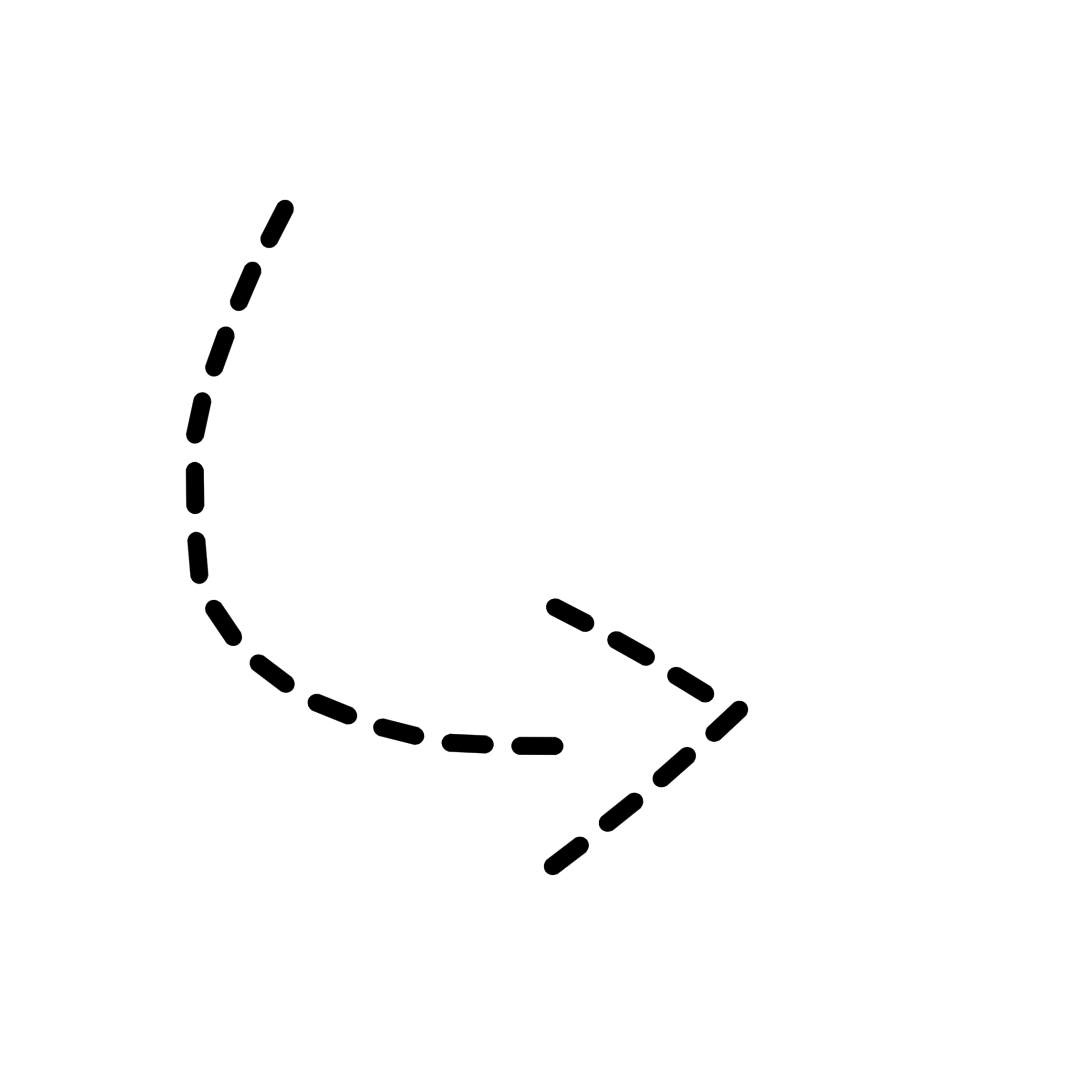 Where
ที่ไหน
Do/Does คือ กิริยาช่วย
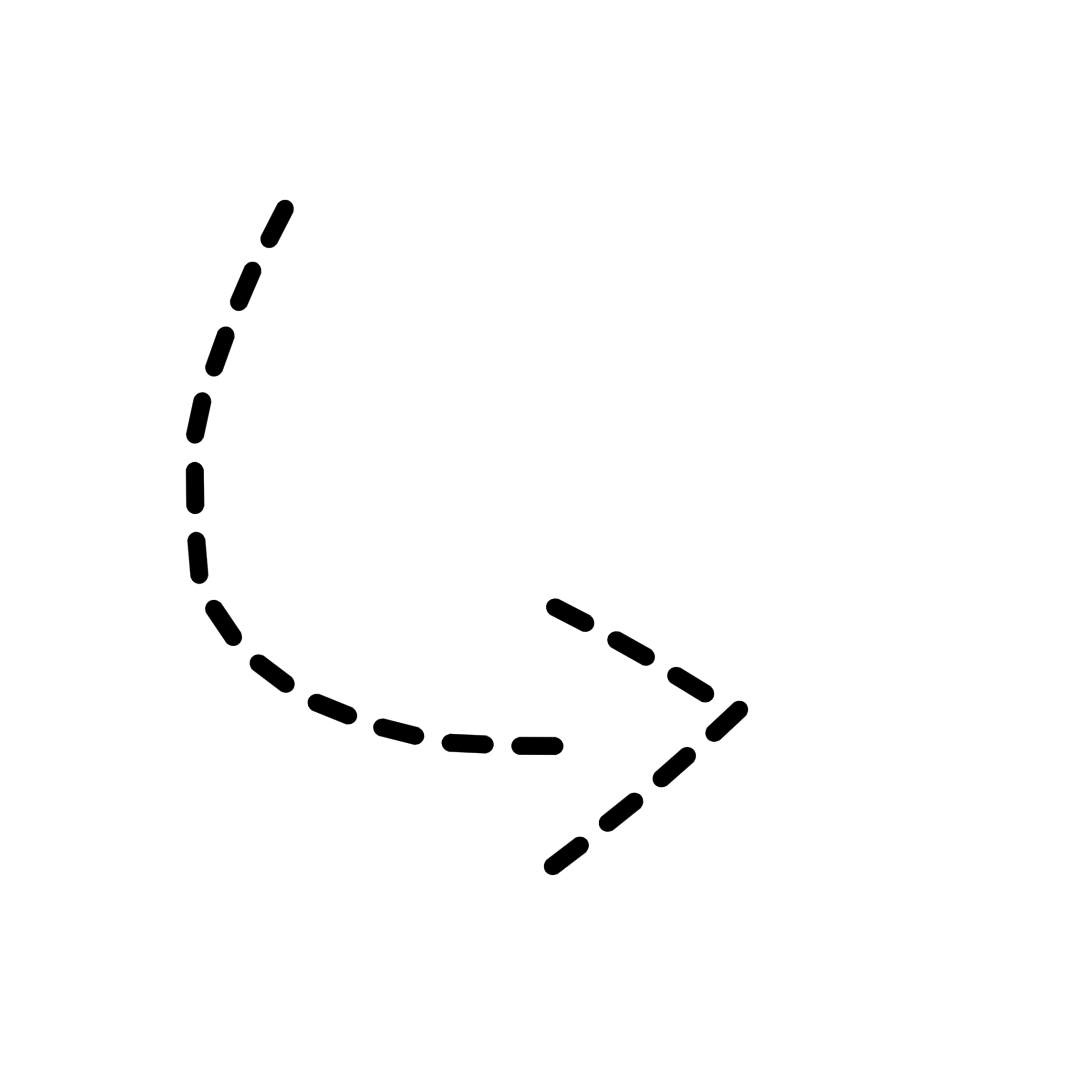 When
เมื่อไหร่
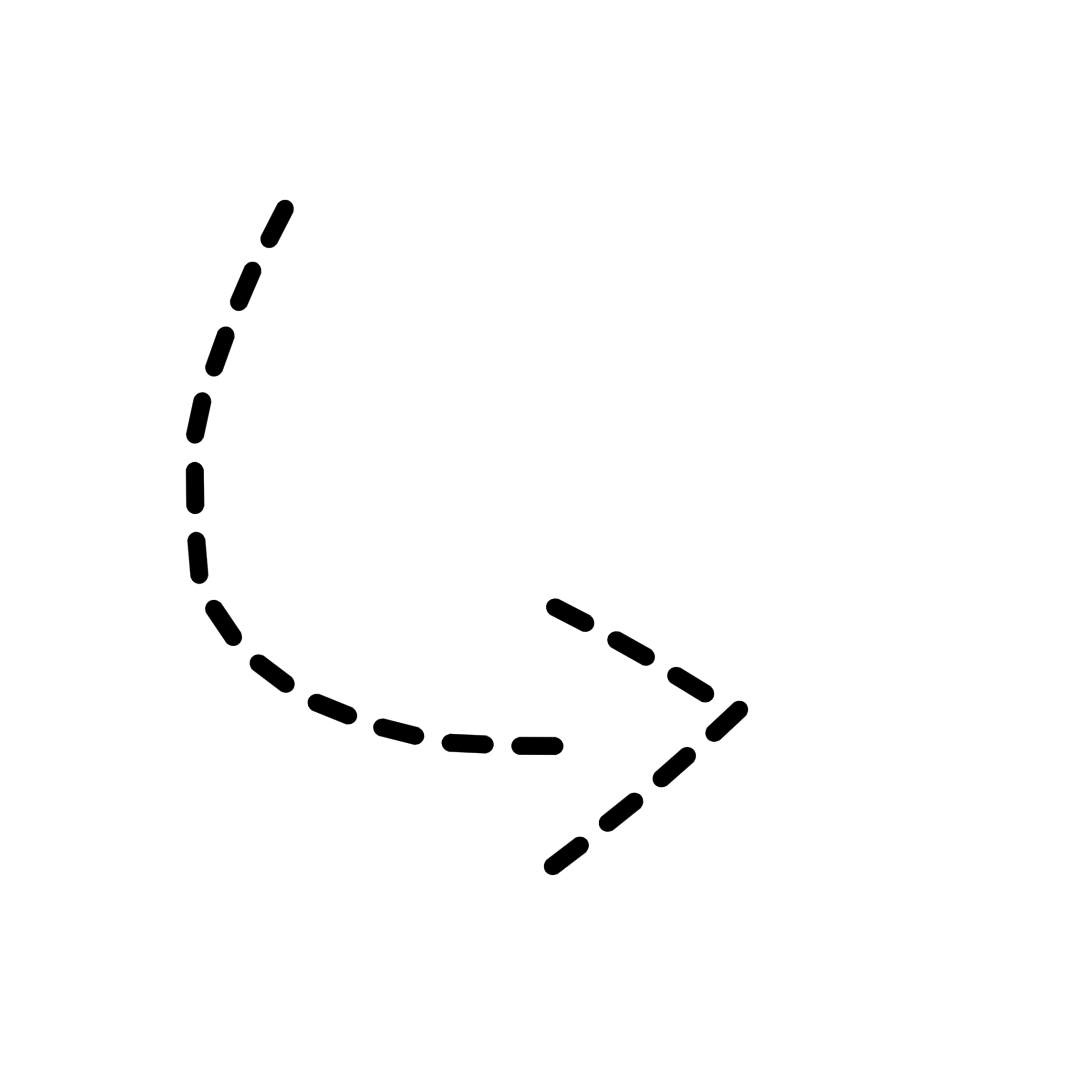 Why
ทำไม
Verb (V.) คือ กิริยาหลัก
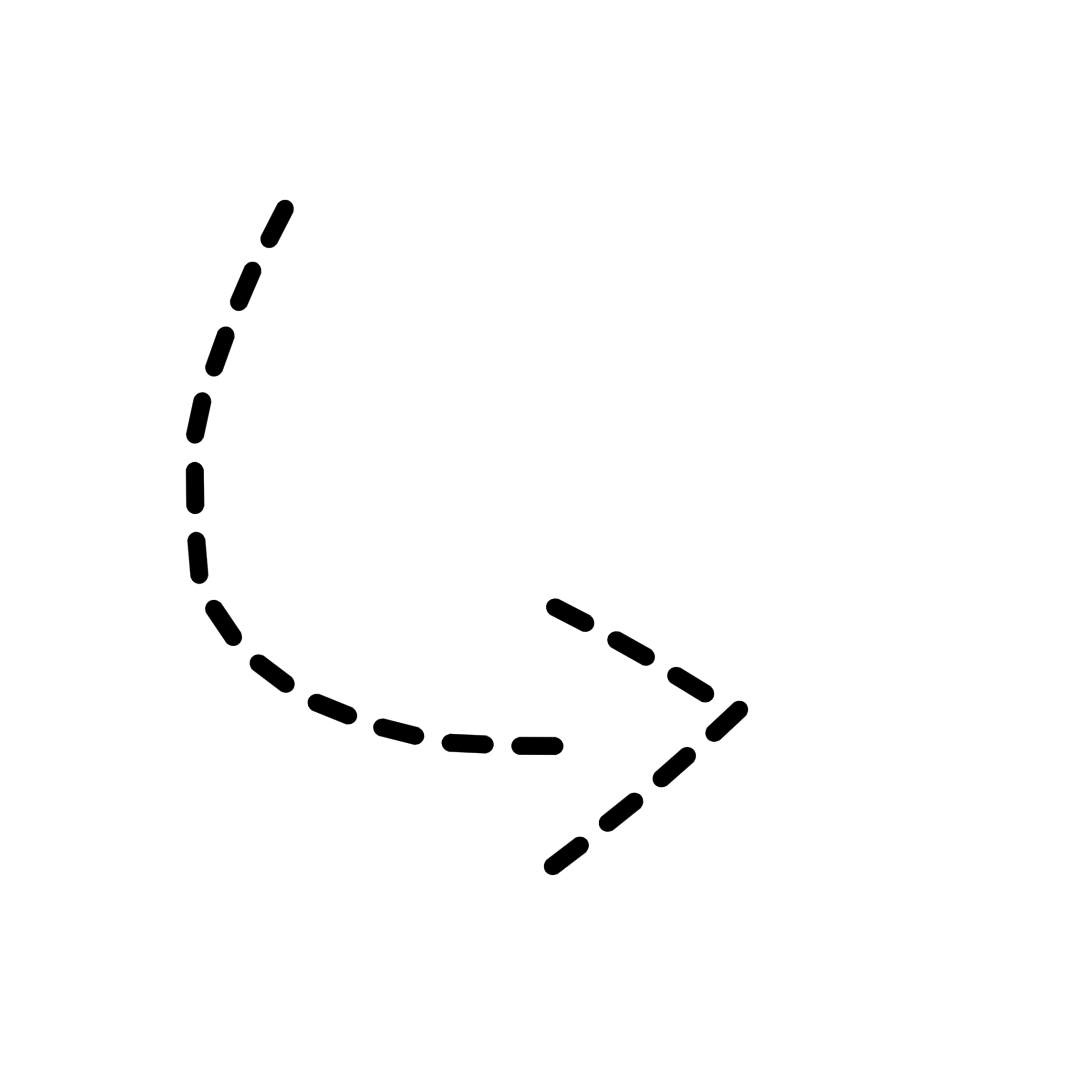 Who
ใคร
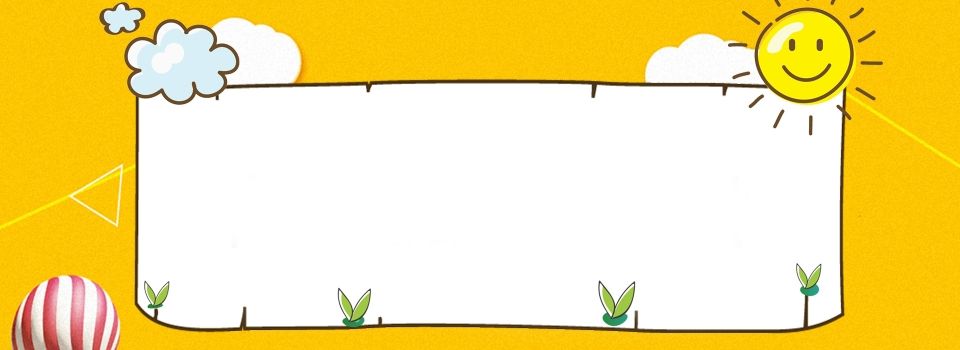 What, Where, When ,Why, Who + Subject + do/does + Subject + Verb1
ตัวอย่างประโยคคำถาม
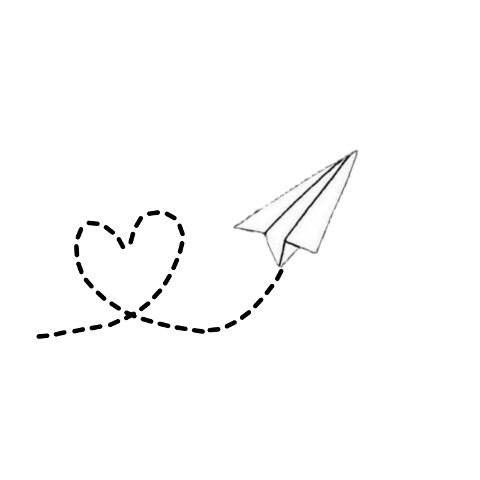 เธอชอบวิชาอะไร
What subject does she like?
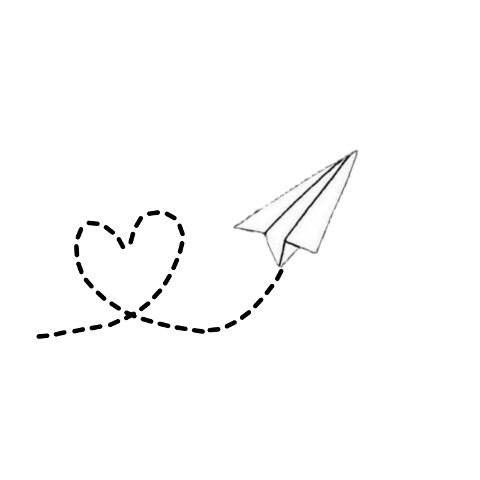 เธอชอบวิชาภาษาอังกฤษ
She like subject English.
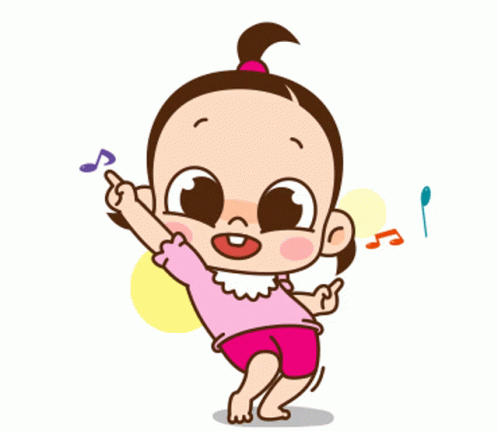 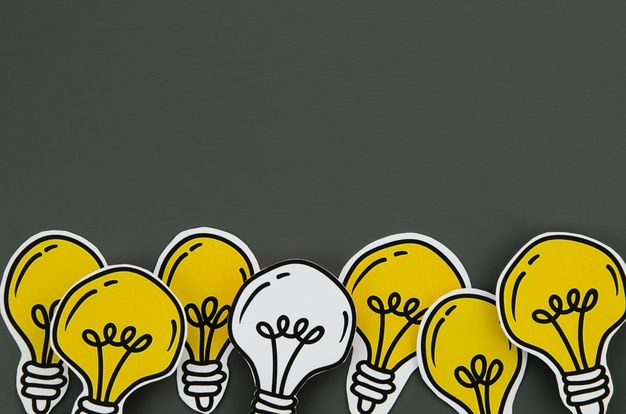 What, Where, When ,Why, Who + Subject + do/does + Subject + Verb1
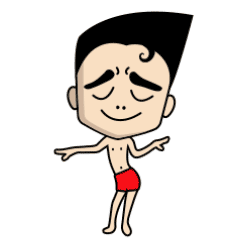 Do = ใช้กับประธานที่เป็นพหูพจน์
I, You, We, They
Does = ใช้กับประธานที่เป็นเอกพจน์
He, She, It
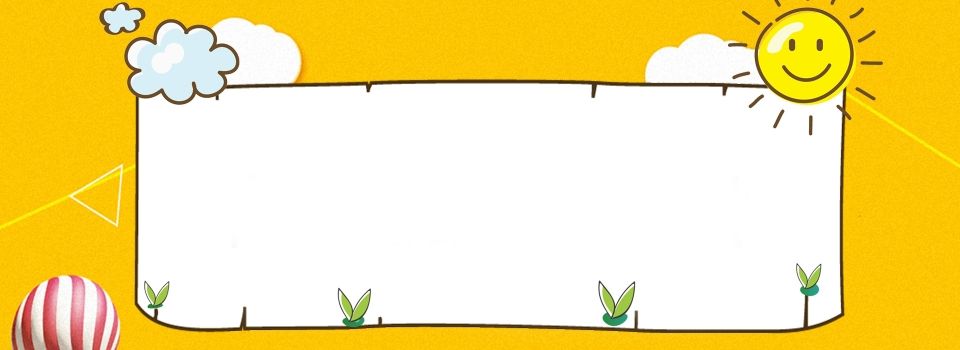 What, Where, When ,Why, Who + Subject + do/does + Subject + Verb1
ตัวอย่างประโยคคำถาม
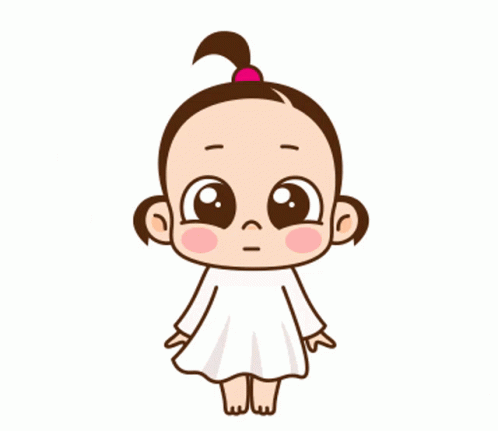 What subject do Tom and Fame like?
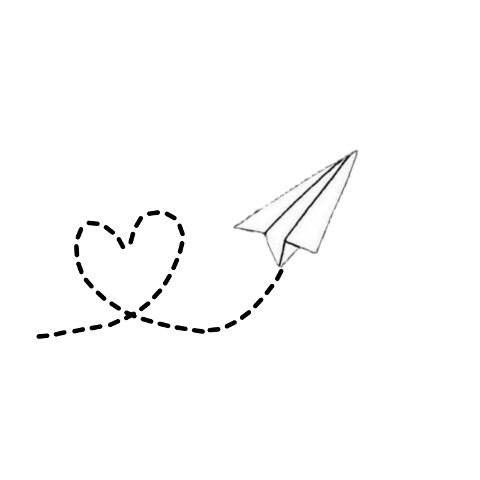 ทอมและเฟรมชอบวิชาอะไร
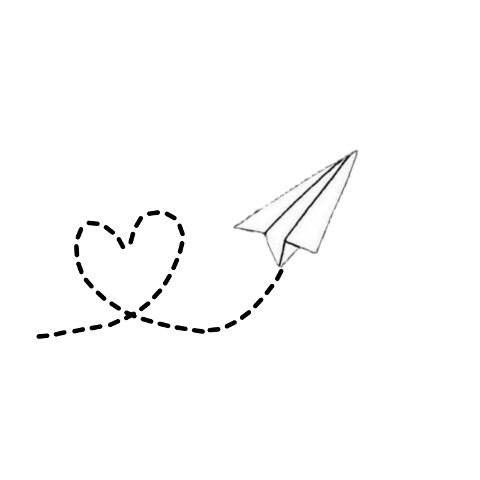 พวกเขาชอบวิชาศิลปะ
They like Subject art.
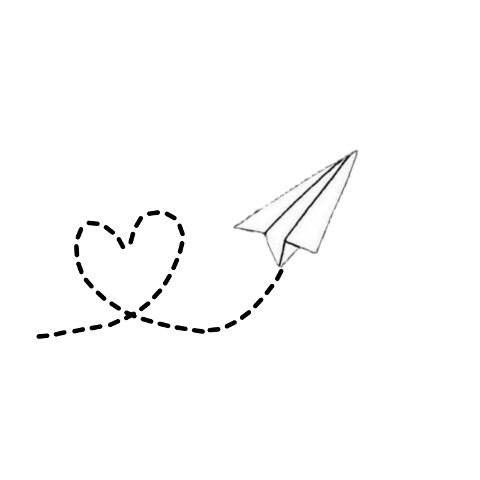 พวกเราชอบวิชาอะไร
What Subject do we like?
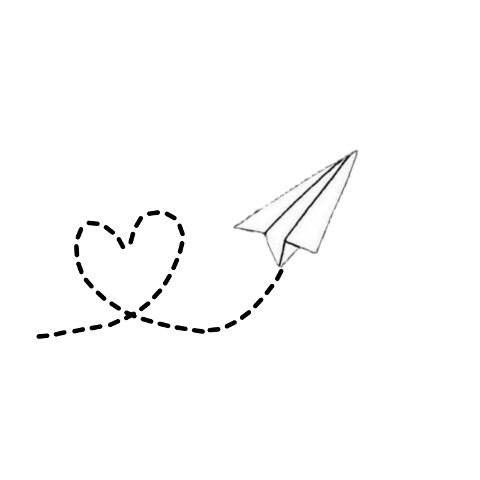 พวกเราชอบวิชาดนตรี
We like Subject music.
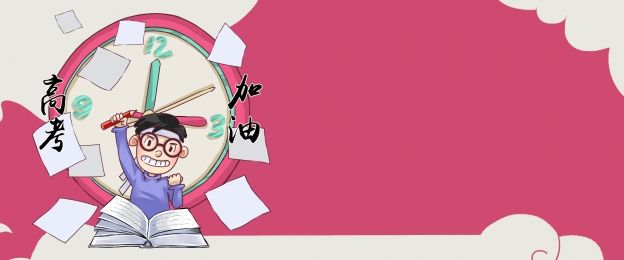 Worksheet!
ใบงานเรื่อง Subject do you like?
รายวิชาภาษาอังกฤษ
Name……………………………………………………..Class…………No…………………
1.จงเติมคำตอบลงในช่องว่างให้ถูกต้อง
Do                          PE                           Does                                  like                                          likes
A: What subject……………she like?
            B: She likes English.
  A: What subject………. Tom and Fame like?
            B: I like science.
  A: What subject does he like?
         B: He……. Aet.
4.         A: What subject do they like?
B: They………….. Music
5.          A: What subject does Tim like?
B: He likes………………….
2.แต่งประโยคเป็นWh-Question 2 ประโยคพร้อมคำตอบที่ถูกต้อง
Ex A: What subject does he like?
     B:  He like subject English.
1.
 
2.